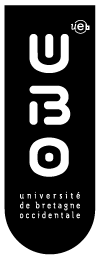 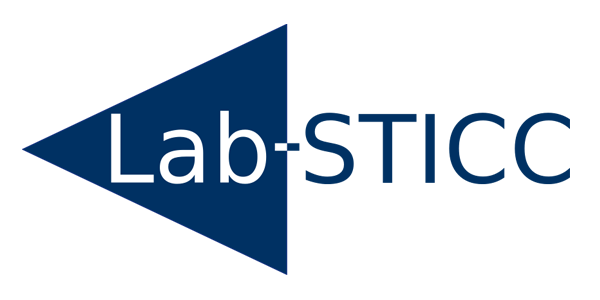 ADEPT Workshop 2022
Panel session
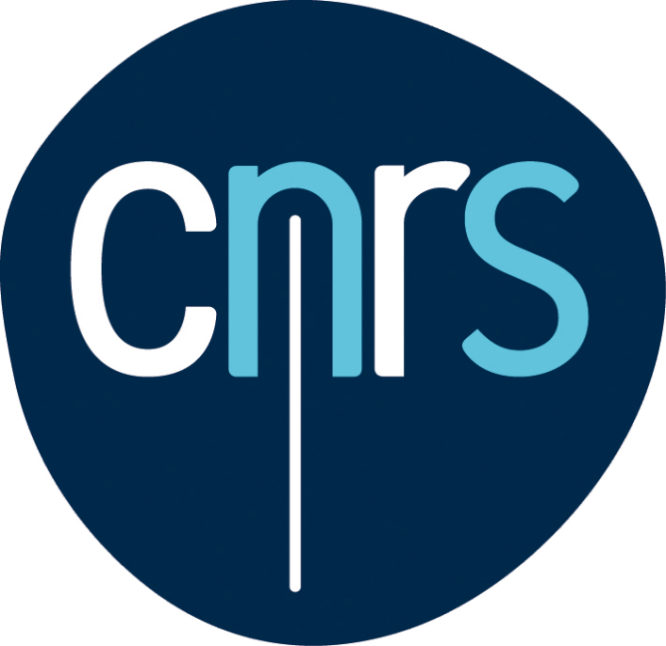 All presentation authors & workshop organizers
26th Ada-Europe International Conference on Reliable Software Technologies (AEiC 2022), Ghent, Belgium
Return of experience about AADL: put the author list here
About the AADL language
Why did you choose AADL? What were the motivations to use AADL in your projects?
What are the language features that are missing today in AADL and that you expect to see in the next version of the standard?

About the AADL tool
What are the tools you are using? 
What are the main features you need? Do the tools provide them? 
What were the main issues you faced?
What are you expecting in the next tool versions?

About the AADL community
What do you expect from it? How do we organize it?
2